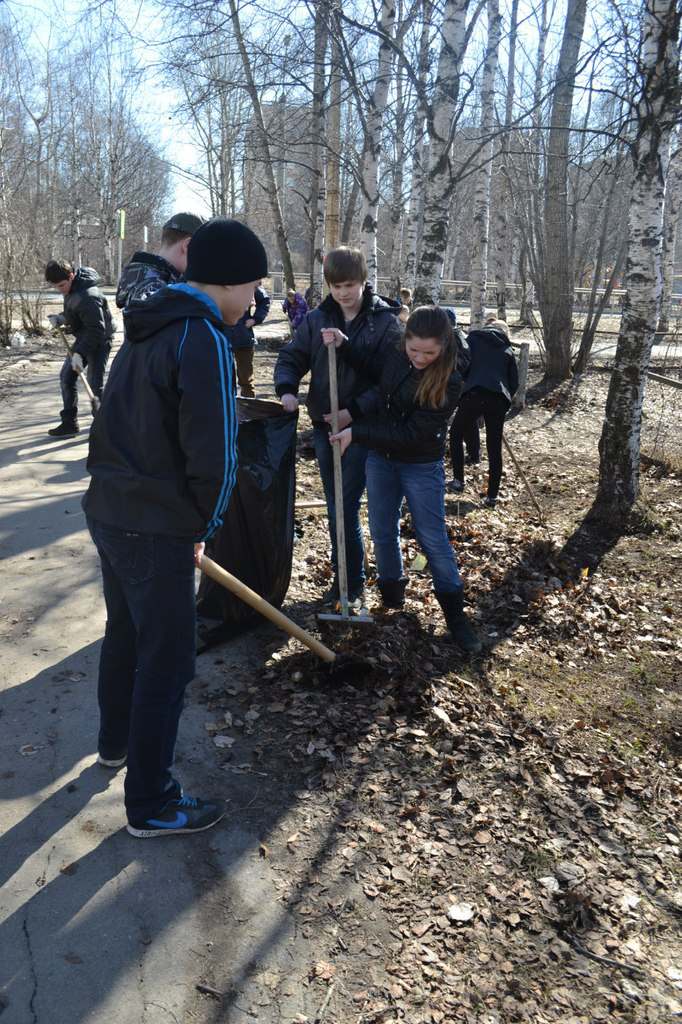 Мы делаем наш город чище.
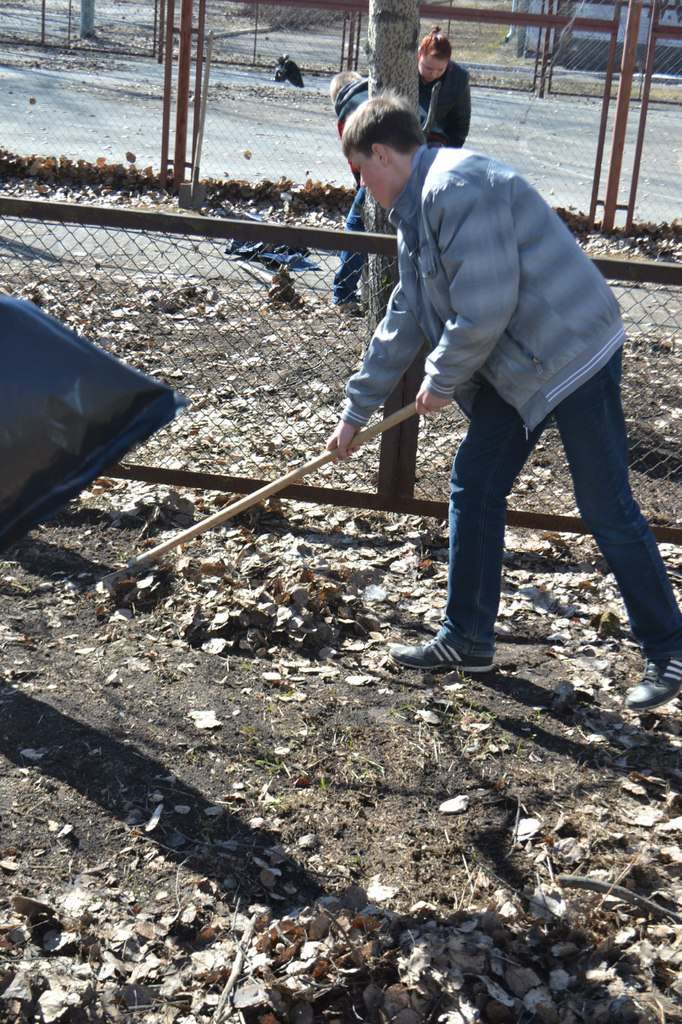 7 а класс
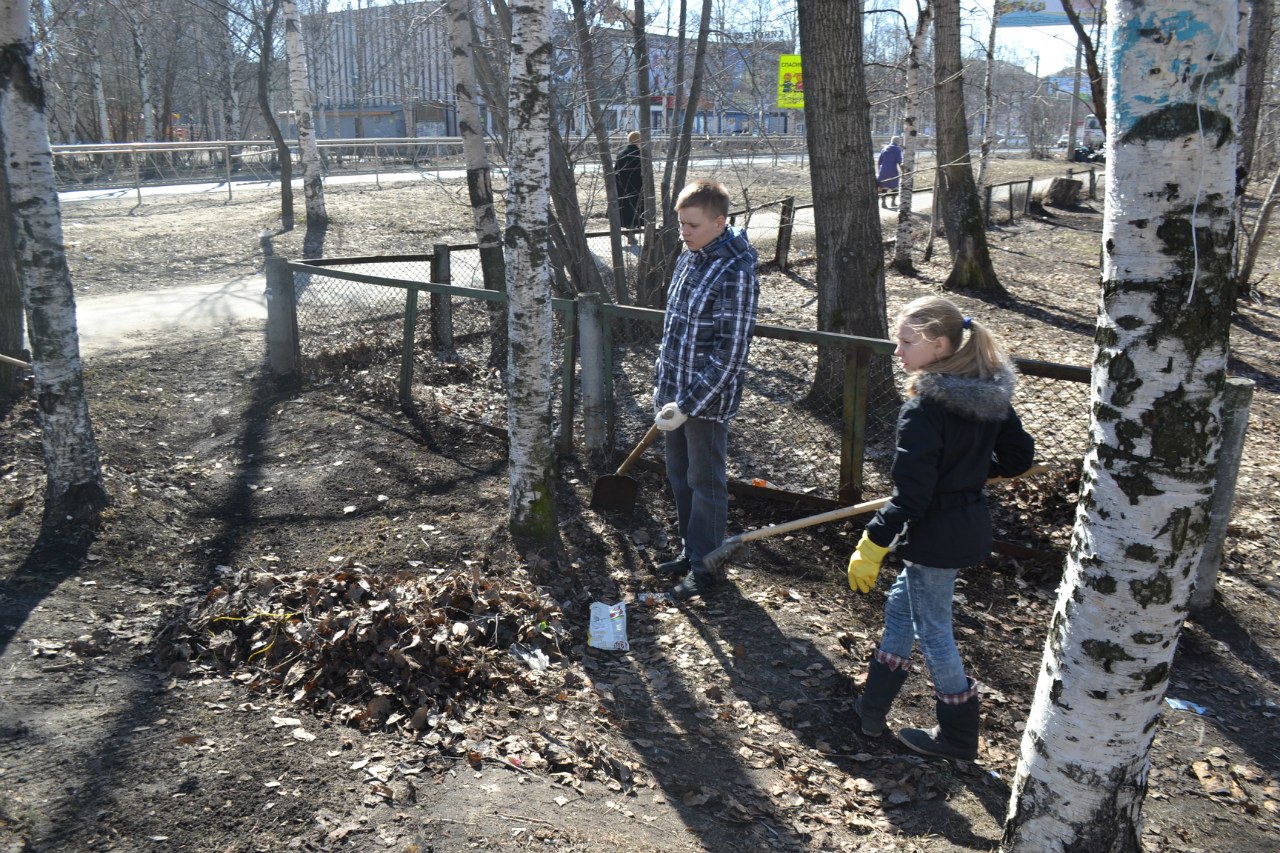 Ребята наши постарались!
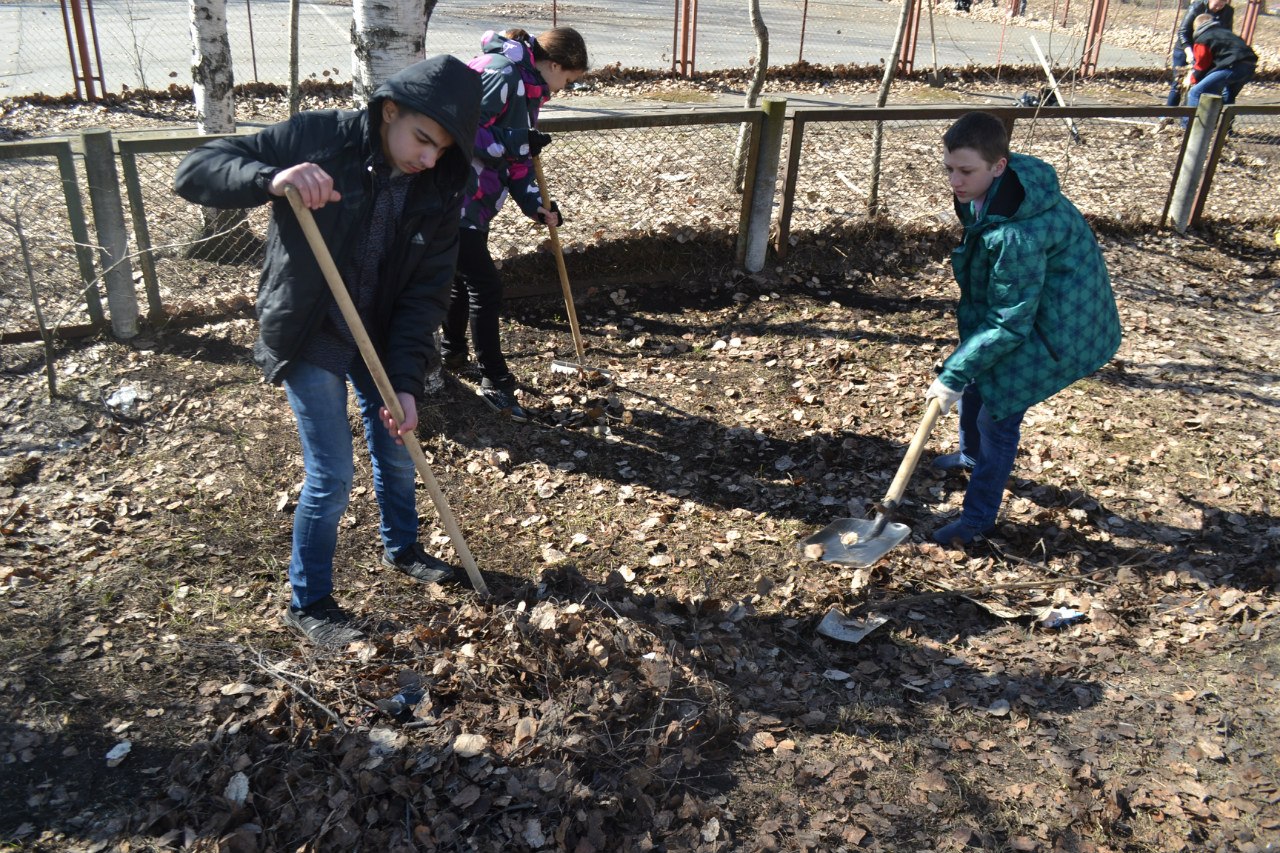 Архангельск будет чистым!